THE ARK AND THE CHURCH
Genesis 6:9  …Noah was a just man, perfect in his generations. Noah walked with God.
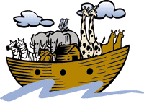 NOAH WAS THE BUILDER OF THE ARK
Philippians 2:8  And being found in appearance as a man, He humbled Himself and became obedient to the point of death, even the death of the cross.
JESUS WAS THE BUILDER OF THE CHURCH
Matthew 16:18 "And I also say to you that you are Peter, and on this rock I will build My church, and the gates of Hades shall not prevail against it.
THERE IS ONLY ONE ARK
THERE IS ONLY ONE CHURCH
Colossians 1:18 And He is the head of the body, the church, who is the beginning, the firstborn from the dead, that in all things He may have the preeminence.
Ephesians 4:4  There is one body and one Spirit, just as you were called in one hope of your calling;
ONE MATERIAL USED TO BUILD THE ARK
Gen  6:14 " Make yourself an ark of gopherwood.
ONE MATERIAL USED FOR THE CHURCH
1 Peter 2:5  you also, as living stones, are being built up a spiritual house, a holy priesthood, to offer up spiritual sacrifices acceptable to God through Jesus Christ.
1 Corinthians 12:12 For as the body is one and has many members, but all the members of that one body, being many, are one body, so also is Christ.  13 For by one Spirit we were all baptized into one body
THE ARK  HAD ONE WINDOW FOR LIGHT
Gen. 6:16 "You shall make a window for the ark
THE CHURCH HAS ONE LIGHT
John 8:12 Then Jesus spoke to them again, saying, "I am the light of the world. He who follows Me shall not walk in darkness, but have the light of life."
1 John 1:7  But if we walk in the light as He is in the light, we have fellowship with one another, and the blood of Jesus Christ His Son cleanses us from all sin.
THE ARK ONLY  HAD ONE DOOR
Gen. 6:16: …set the door of the ark in its side.
THE CHURCH ONLY HAS ONE DOOR
John 10:9  "I am the door. If anyone enters by Me, he will be saved, and will go in and out and find pasture.
John 14:6 Jesus said to him, "I am the way, the truth, and the life. No one comes to the Father except through Me.
THOSE SAVED WERE ONE FAMILY
Genesis 7:7   So Noah, with his sons, his wife, and his sons' wives, went into the ark because of the waters of the flood.
THE SAVED TODAY ARE ONE FAMILY
Ephesians 3: 14 For this reason I bow my knees to the Father of our Lord Jesus Christ,  15 from whom the whole family in heaven and earth is named,
SALVATION WAS FOUND IN THE ARK
1 Peter 3:20  …Then once the Divine longsuffering waited in the days of Noah, while the ark was being prepared, in which a few, that is, eight souls, were saved through water.
SALVATION IS FOUND IN THE CHURCH
Ephesians 5:23 … He is the Savior of the body.
1 Corinthians 12:13 For by one Spirit we were all baptized into one body
1 Peter 3:21 There is also an antitype which now saves us -- baptism (not the removal of the filth of the flesh, but the answer of a good conscience toward God)…
Genesis 7:21 And all flesh died that moved on the earth: birds and cattle and beasts and every creeping thing that creeps on the earth, and every man.  22 All in whose nostrils was the breath of the spirit of life, all that was on the dry land, died.  23 So He destroyed all living things which were on the face of the ground: both man and cattle, creeping thing and bird of the air. They were destroyed from the earth. Only Noah and those who were with him in the ark remained alive.
THOSE OUTSIDE THE ARK WERE LOST
THOSE FOUND OUTSIDE THE CHURCH ARE LOST
2 Thessalonians 1:7  when the Lord Jesus is revealed from heaven with His mighty angels,  8 in flaming fire taking vengeance on those who do not know God, and on those who do not obey the gospel of our Lord Jesus Christ.  9 These shall be punished with everlasting destruction from the presence of the Lord and from the glory of His power,
Rev. 14:11 …"And the smoke of their torment ascends forever and ever; and they have no rest day or night ..